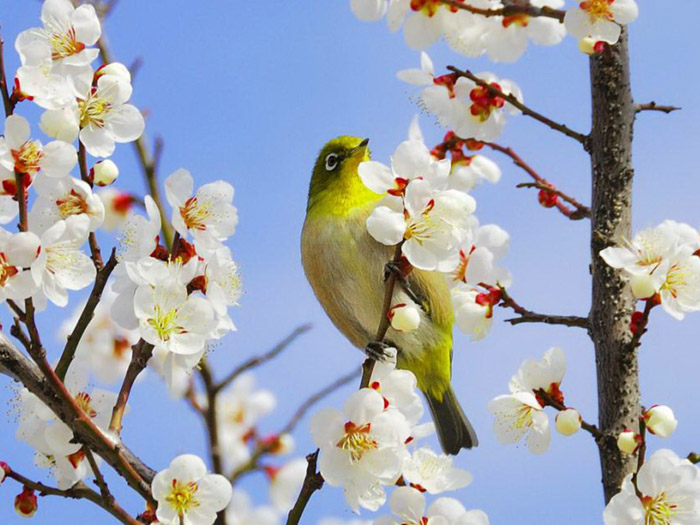 به نام خالق یکتا
موضوع:برنامه ارزیابی خارجی کیفیت و روش های جایگزین


تهیه کنندگان :طیبه عراقی و ساره منتظری
QUALITY MANAGEMENT
مدیریت کنترل کیفی
1
2
3
داده های آزمایشگاهی به پزشکان کمک می کند در :
تست های غربالگری برای یافتن بیماری
تشخیص بیماری
پیگیری درمان
Company Logo
بدون شک برای داشتن یک جواب درست اولین کار کالیبراسیون روش ها و تجهیزات آزمایشگاهی می باشد یکی از راههایی که صحت کالیبراسیون و مستمر بودن آن را تایید می کند کنترل کیفی در آزمایشگاه است .
QUALITY ASSURANCE
QUALITY CONTEROL
QA
QC
تضمین کیفیت شامل کنترل و مدیریت در مراحل قبل از آزمایش – حین آزمایش و بعد از آزمایش خواهد بود به عبارت دیگر از شروع و ورود بیمار به آزمایشگاه از ثبت پذیرش – خونگیری تا انتهای کار که چاپ نتایج را در بر میگیرد.
1
2
3
فرایند پره آنالیتیکال: اغلب مشکلات تستهای آزمایشگاهی مر بوط به فرآیند پره آنالیتیکال می باشد
درخواست آزمایش از طرف پزشک ممکن اشتباه باشد
بیمار آمادگی مناسب نداشته باشد ( ناشتا بودن – عدم مصرف دارو )
جمع آوری ناصحیح نمونه توسط بیمارمثلا برای اندازه گیری های ادرار 24 ساعته
Company Logo
روش های جمع آوری نمونه توسط نمونه گیر صحیح نباشد
4
5
6
7
عدم رعایت استاندارد ها در حین نمونه گیری مانند بسته بودن تورنیکت به مدت طولانی
جابجا شدن نمونه بیماران بعلت عدم توجه به بر چسب ظرف نمونه
نگهداری ناصحیح نمونه از زمان نمونه گیری تا انجام 
 که سریعا سانتریفوژ ودر یخچالPT-PTTآزمایش مثلا 
نگهداری شود
Company Logo
دور سانتریفوژ برای جدا سازی پلاسما مناسب باشد
8
در خواست آزمایش 
جهت رفع اشتباه در درخواست آزمایش بهترین کار استفاده از فرم های چاپی است
خود پزشک نام آزمایش را اشتباه بنویسد مثلا به جای نوشتن رایت – ویدال درخواست شود
مواردی که در خواست آزمایش باعث خطا می شود
نام آزمایش خوانا نباشد
استفاده پزشک از مخفف های گنگ
درخواست آزمایش توسط پرستار یا منشی بخش از روی پرونده بیمار
Company Logo
جمع آوری نمونه و حمل ونقل
مواردی وجود دارد که نمونه در محل دیگر اخذ و به آزمایشگاه فرستاده می شود لذا رعایت روش های صحیح جهت انجام درست کار الزامی است 
1- رعایت زنجیره سرد از زمان نمونه گیری تا حمل به آزمایشگاه 
2- نگهداری و استفاده صحیح از محیط های انتقالی مثلا برای نمونه التور
3- ارسال به موقع و سریع نمونه ها به آزمایشگاه
این قسمت از تضمین کیفیت مهم و بسیار گسترده و با آمار سروکار دارد.
چهار مرحله دارد
1
2
3
4
فرآیند های آنالیتیکال ( کنترل کیفی داخلی )
پیدا کردن خطا و رفع آن
اندازه گیری نمونه های کنتری
نگهداری تجهیزات
آنالیز آماری
فرآیندهای پست آنالیتیکال
گم شدن جواب
خوانا نبودن جواب
فرآیند پست آنالیتیکال نسبت به فرآیند پره آنالیتیکال مشکلات کمتری دارند مشکلاتی که ممکن در این بخش پیش بیایید
تاخیر در تایپ و آماده کردن جواب
دادن جواب اشتباه بر اثر یکسان بودن اسم و فامیل بدون توجه به شماره پذیرش
QUALITY CONTEROL
فرآیند کنترل کیفی دقت و تکرار پذیری نتایج آزمایشگاه را تضمین می کند برای انجام کنترل کیفی اولین قدم داشتن نمونه کنترل کیفی است که مقادیر آن معلوم باشد 
یک نمونه کنترل کیفی تجارتی باید خصوصیات زیر را داشته باشد 
1- شبیه نمونه بیمار باشد (خون – پلاسما – سرم )
2- پایدار بودن برای مدتها ی طولانی بدون نیاز به نگهدارنده
3- آلوده نبودن به عوامل بیماریزا  ( باکتری – ویروس )
4-غلظت های مشخص از هر آنالیت با میانگین وحدود بالاوپایین
5- تعداد زیاد از یک نمونه
6- بسته بندی مناسب برای توزیع و نگهداری آسان 
7- ارزان بودن نمونه کنترل 
ابتدا کنترل کیفی در بیوشیمی بحث می شود 
کنترل کیفی به دو صورت داخلی و خارجی انجام می شود 
کنترل کیفی داخلی :
در کنترل کیفی داخلی نیاز به سرم کنترل می باشد 
دو نوع سرم کنترل وجوددارد 1- تجارتی 2- سرم پولد
شرکت های تجارتی سرم کنترل را در سه سطح متفاوت می -سازند 
1- نرمال   2- مقادیر بالا    3- مقادیر پایین
شرایط خاص برای آزمایشات مختلف
گلوکز
بیمار حتما باید ناشتا باشد 
نمونه وریدی برای همه گروه سنی ترجیح دارد مگر در نوزاد اگر مشکل دارد خونگیری از پاشنه پا
  نمونه سرم یا پلاسما ( ضد انعقاد هپارین )
شرایط خاص برای آزمایشات مختلف
گلوکز
بیمار حتما باید ناشتا باشد 
نمونه وریدی برای همه گروه سنی ترجیح دارد مگر در نوزاد اگر مشکل دارد خونگیری از پاشنه پا  
نمونه سرم یا پلاسما ( هپارین  )
اگر محل نمونه گیری با آزمایشگاه فاصله داشته باشد و در عرض 30  دقیقه سرم را نتوان جدا کرد
كلسترول 
بيمار الزاما ناشتا باشد 
         (  EDTA            نمونه سرم يا پلاسما ( هپارين   
تا 500 ميلي گرم با كيت پارس آزمون خطي است
براي مدت كوتاه در يخچال و زمان بيشتر در فريز قابل نگهداري است
تري گلسريد 
   حداقل 14 ساعت ناشتا باشد)) بيمار الزاما ناشتا باشد 
بهتر است بيما ر 3 هفته رژيم غذايي ثابت و از سه روز قبل الكل مصرف نكرده باشد 24 ساعت قبل از انجام نمونه گيري ورزش سنگين انجام نداده باشد
(EDTAنمونه : سرم – پلاسما ( هپارين      
تا 700 ميلي گرم در دسي ليتر با كيت پارس آزمون خطي است 
سرم قابل نگهداري در يخچال مي باشد
اسيد اوريك
بيمار ناشتا باشد 
(EDTAنمونه : سرم – پلاسما ( هپارين              
سه روز يخچال 3 ماه فريز پايدار است 
تا 20 ميلي گرم  در دسي ليتر خطي است 
براي اسيد اوريك ادرار : جمع آوري ادرار 24 ساعته با اضافه كردن 
10 ميلي ليتر سود 12.5 مول در ليتر به ظرف ادرار جهت جلوگيري 
از رسوب – نمونه ادرار در يخچال قرار نگيرد و قبل ازبرداشت از 
ظرف 24 ساعته كاملا مخلوط شود
كراتي نين 
جزء آزمايشاتي كه الزاما يا ترجيحا ناشتا باشد نيست
نمونه : سرم يا پلاسما (هپارين)
هموليز باعث رد نمونه مي شود 
تا 6 ميلي گرم در دسي ليتر خطي است 
محلول روزانه درست شود 
براي كراتينين ادرار نمونه 1/50 رقيق شود 
 نياز به نگهدارنده نيست     جمع آوري ادرار 24 ساعته
ظرف ادارار در زمان جمع آوري در يخچال نگهداري شود
LDL-HDL CHOLESTROL
ناشتا بودن بیمار الزامی است 
نمونه : سرم – پلاسما
جهت حصول بهترین نتیجه بیمار باید به مدت 3 هفته یک رژیم
غذایی و وزن  ثابت داشته باشد 
حداقل 10 ساعت ناشتا باشد
ALT-AST
ناشتایی لازم نیست
نمونه : سرم  - پلاسما ( با هپارین)
فعالیت شدید بدنی سبب افزایش   این دو آنزیم می شود و باید اجتناب کرد
در نمونه خون کامل این دوآنزیم تا 12 ساعت پایدار است  
زمان بیشتر باعث آزاد سازی این دو آنزیم از گلبول قرمز می شود 
در یخچال تاسه هفته پایداراست فریز باعث کاهش فعالیت می شود
لیز شدید باعث رد نمونه می شود
ALP
الزاما بیمار باید ناشتا باشد
هرچه زودتر آزمایش انجام شود چون حتی در یخچال در عرض 4 ساعت 10- 5 درصد فعالیت آن افزایش می یابد 
همولیز باعث رد نمونه می شود 
 در صورت استفاده  از  روش تک محلول آماده سازی محلول بر حسب نیاز روزانه باشد
آهن سرم
بیمار الزاما باید ناشتا باشد
به علت تاثیر ریتم شبانه روزی آهن نمونه گیری در صبح 
انجام شود 
تا 7 روز در یخچال پایدار است 
همولیز باعث رد نمونه می شود
کلسیم 
بیمار ترجیحا ناشتا باشد 
نمونه :سرم 
پایداری کلسیم در یخچال تا 3 هفته ودر فریز تا 8 ماه است
تا 16 میلی گرم در دسی لیتر خطی است 
برای کلسیم ادرار بهتر است ادرار 24 ساعته جمع آوری شود 
ظرف پلاستیکی یا شیشه ای تمیز
    ادرار 24 ساعته باید 5 باشد اگر بالاتر بود با اسید PH  
کلریدریک 0.1 نرمال به 5 برسد سپس کاملا مخلوط و نمونه 
از آنگرفته شود
فسفر
ترجیحا بیمار ناشتا باشد 
نمونه : سرم – پلاسما (هپارین)
در اولین فرصت سرم یا پلاسما جدا شود 
تا 30 میلی گرم در دسی لیتر خطی است 
تا 7 روز در یخچال پایدار است 
همولیز باعث رد نمونه می شود 
برای جمع آوری ادرار 24 ساعته برای فسفر به ظرف 10 سی سی اسید کلرید ریک 10 گرم در صد اضافه شود
در زمان انجام آزمایش فسفر ادرار نمونه 1/10 رقیق شود
Hb A1C 
در بیماران مبتلا به دیابت نوع اول آزمایش هر سه ماه و در نوع دوم هنگام تشخیص وهر 6 ماه در خواست می شود 
نمونه : خون کامل 
تا هفت روز در یخچال پایدار است نباید فریز شود
LDH
نمونه سرم – پلاسما ( هپارین )
در دمای اتاق 3-2 روز پایدار است 
نباید منجمد شود 
همولیز باعث رد نمونه می شود 
اگر از روش تک محلوله استفاده می شود بهتر است روزانه محلول درست شود گرچه کیت پارس آزمون گفته محلول مخلوط شده یک ودو تا 5 روز پایدار است
لیتیوم 
نمونه باید 12 ساعت از مصرف آخرین دوز دارو گرفته شود
سرم در یخچال هم قابل نگهداری است 
پلاسمای حاوی هپارین لیتیوم و لیز باعث رد نمونه می شود
میکرو آلبومین ادرار
ترجیحا ادرار 24 ساعته جمع آوری شود 
نمونه قابل نگهداری در یخچال و فریز است 
نمونه های بالاتر از 150 میلی گرم با اضافه کردن اسید کدر می شود
جواب حقیقی موقعی بدست می آید که به میزان خطی بودن تست توجه 
ودر مقادیر بالا نمونه رقیق و تکرار شود
آمیلاز 
بیمار ترجیحا ناشتا باشد
نمونه : سرم – پلاسما ( هپارین )
برای آمیلاز ادراری از 10 شب تا 6 صبح ناشتا باشد
بیلی روبین 
نمونه : سرم – در نوزادان می شود از پاشنه پا هم نمونه گرفت ولی باید مواظب که آب میان بافتی وارد خون نشود یا همولیز صورت نگیرد
همولیز باعث رد شدن نمونه می شود 
نمونه خون یا سرم تا موقع آزمایش در تاریکی نگهداری شود
نكات مهم در كار با سمپلر
1-اطمينان از اتصال كامل نوك سمپلربه سمپلر
2-عمود نگهداشتن سمپلر
3-تخليه محلول با تماس نوك سمپلربه جداره ظرف تحت زاويه 10 تا 40 درجه
4-رها كردن آرام دكمه در زمان پر يا خالي كردن محتويات نوك سمپلر
5- كشيدن كناره هاي خارجي نوك سمپلر پس از انجام مكش به جداره هاي فوقاني لوله به منظور حذف قطرات خارجي نوك سمپلر يا در صورت نياز خشك كردن قطرات باقي مانده در بخش خارجي آن به كمك پارچه اي بدون پرز
6- هنگام تخليه محلول پس از توقف اول بايد كمي تامل و سپس دكمه را تا توقف دوم پائين آورد
7- حجم هاي كمتر از 10 ميكروليتر بهتر است فقط يك بار برداشت انجام و اطراف سمپلر تميز و در محلول موجود شسته شود
كنترل كيفيت سمپلر
به دو روش توزين و رنگ سنجي انجام مي شود 
بررسي دقت وصحت سمپلر بهتر است 4-3 بار در سال انجام شود
در روش رنگ سنجی از رنگ سبز خوراکی یاپارانیتروفنل استفاده  می شود 
درکتاب کنترل کیفیت در آزمایشگاه پزشکی دقیقا روش ساخت محلولها برای بررسی دقت و صحت آمده است 
سمپلر ها به سه گروه تقسیم شده اند     
الف 1000-100 
ب- 100-10  
ج- کمتر از 10
برای هر گروه غلظت محلول برای دقت و صحت مشخص 
شده است
برای هر سمپلر میزان محلول رقیق کننده مشخص شده است 
با هر سمپلر از محلول مربوطه 10 بار برداشته ود ر محلول   رقیق کننده خودش می ریزیم کاملا مخلوط و با اسکپتوفتومتر یا فتومتر می خوانیم
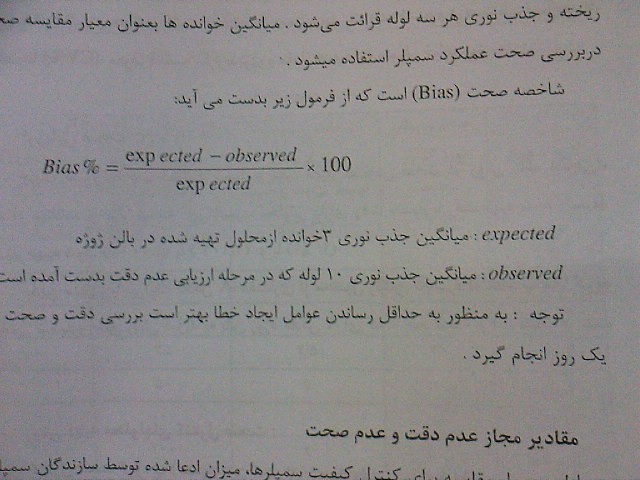 حداکثر میزان قابل قبول عدم دقت 
   تا 2% حداکثر میزان قابل قبول برای عدم صحت(CV)
  تا 3 % می باشد(BIAS )
اگر سمپلر دقت داشته باشد ولی صحت نداشته باشد 
با استفاده از بروشور آن وتغییر تنظیم می توان به صحت 
مورد قبول رسید ولی اگر دقت نداشته باشد باید به شرکت مربوطه ارسال و با تعویض قطعات اصلاح شود
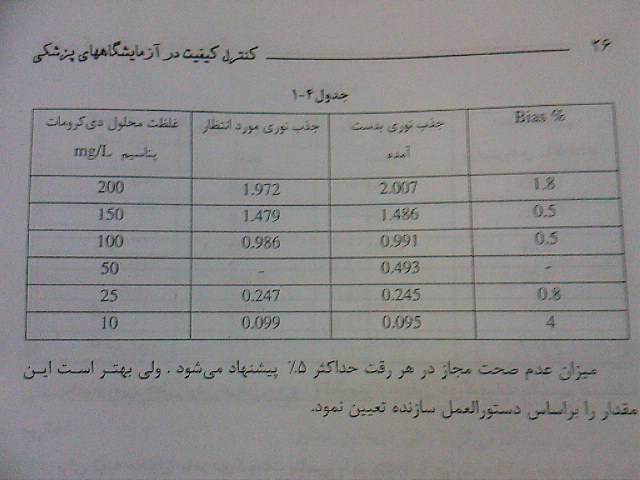 اسپکتروفتومتر و فتومتر 
مواردی که در این دو دستگاه بررسی میشود 
1- خطی بودن
2-صحت فتومتریک
3- صحت طول موج
4- رانش 
5- نورهای ناخواسته
Linearityخطی بودن    
هدف از این آزمون تعیین محدوده ای که در آن ارتباط خطی بین نور جذب شده و خوانش فتومتر وجود دارد 
محلولهای مورد استفاده 
سیان مت هموگلوبین  طول موج 540
پارانیتروفنل  طول موج 405
دی کرومات پتاسیم  طول موج 340
میزان عدم صحت مجاز در هر رقت حداکثر 5% است
صحت فتومتریک 
برای فتومتر با محلول دی کرومات پتاسیم صحت فتومتر ی قابل اجرانیست چون طول موج 350 لازم می باشد 
50 میلی گرم دی کرومات پتاسیم در یک لیتر اسید سولفوریک 0.01 نرمال 
جذب در طول موج 350       0.536 با حداکثر 0.005 بالاتر یا کمتر
صحت طول موج
راحترین محلول سیان مت هموگلوبین است 20 لاندا خون با 5 میلی لیتر درابکین مخلوط 
در طول موج های 530-535-540-545-550 ابتدا در هر طول موج با درابکینز دستگاه را صفر کرده و سپس جذب را می خوانیم 
اگر اسپکتروفتومتر صحت طول موج داشته باشد حداکثر جذب نوری در طول موج 540 خواهد بود
با این روش بررسی صحت طول موج برای فتومتر عملی نمی باشد
رانش فتومتری
برای بررسی فرسودگی منبع نوری 
محلول سیانمت هموگلوبین را داخل کووت ریخته با پارافیلم درب آن را بسته و هر 5 ت 15 دقیقه تا یک ساعت جذب آن را در طول موج 540   می خوانیم 
حداکثر تغییر مجاز در جذب 0.005
نورهای ناخواسته 
نورهای نا خواسته نورهایی هستند که غیر از نور عبور داده شده از منوکروماتور به نمونه تابیده می شود 
50 گرم نیتریت سدیم در یک لیتر آب  در طول موج 300 تا 385 کل نور را جذب می کند
برای بررسی عملکرد دستگاه پس از هر سرویس و کالیبراسیون انجام تستهای زیر توصیه می شود 
1- سنجش عملکرد پروبها : تستی انتخاب کمترین حجم نمونه و بیشترین حجم معرف مانند پروتئین
  گرفته که نباید از خطای مجا ز پروتئین cv30 بار انجام و   
بیشتر باشد
2- دمای انکوباتور 
ALTاز یک تست حساس به دما استفاده می شود مانند    
 محاسبه که باید کمتر حد مجاز CV30 بار آزمایش انجام   
این آزمایش باشد 
 CARRY OVER3-انتقال نا خواسته :   
 را افزایش و دیگری کاهش NADHاز دو تستی که یکی  
ALT   LDHمی دهد مانند   
 باریتم ALT 30 بار به تنهایی و 30 بار همراه  LDH
LDH-LDH-   LDH   ALT 
 در هر دو حالت باید نزدیک به هم باشد CV
انتقال ناخواسته نمونه 
با انجام آزمایش روی نمونه های بالا و پایین از یک تست انجام می  شود  مانند گلوکز 50 و 500 میلی گرم در دسی لیتر 
HHH-LLL-HHH-LLL-HHH-LLL
LLLLLLLLLLLLLLLLLLLLLLL
 در دوحالت بالا باید نزدیک به هم باشدCV
نکات مهم در کار با اتوآنالایزر
1- آشنایی کامل با دستگاه قبل از شروع کار 
2- ایجاد شرایط الزامی برای عملکرد دستگاه مانند برق – آب مقطر با کیفیت – ارت 
 3-استفاده از برنامه اختصاصی ارائه شده سازنده کیت برای دستگاه مورد نظر
4- عدم استفاده از کنترل به جای کالیبراتور در عمل کالیبراسیون
5- سرویس و کالیبراسیون زمانبندی و سوابق مکتوب باشد
بيماري با نتايج زير مشكوك به آنمي فقر آهن است ولي فريتين طبيعي مي باشد باتوجه به اينكه در كمبود آهن به
MCVترتيب فريتين – آهن سرم – هموگلوبين -    
پايين مي آيد
Hb=9.1  MCV=72.6  RDW=17.3  
Fe=25   TIBC=425   FERRTIN=115
بيماري با ايكتر ( زردي) مراجعه كرده است نتايج آزمايش به شرح زير مي باشد 
BIL  TOTAL=9.8   BIL DIRECT=6.2
HBSAg=POSITIVE
ALT=12  AST=26   ALP312
هر موقع بيلي روبين دايركت بالا باشد ولي 
ALT   طبيعي باشد سرم رقيق و  ALT 
تكرار شود ( سرم با سالين به نسبت 1/10 رقيق شود)
تمام شد از شركت قبلي محلول جديد  LDL  محلول كيت  
داخل اتوآنالايزر قرار گرفت ولي نتايج همه تستها اين 
آزمايش زير 10 بود علت چيست
نتيجه گلوكز سرم كنترل در روز هفتم 102 و در روز هشتم 175 ميلي گرم در دسي ليتر مي باشد 
  5 بار گلوكز يك نمونه سرم اندازه گيري شد
165-168-164-163-166
با توجه به نتايج تكرار پذيري دستگاه خوب است
علت چيست
ادرار یک بیمار 65 ساله زرد و با نوار ادرار بیلی روبین و اوربیلینوژن مثبت می باشد
جهت صحت کار اقدام بعدی چیست
ادرار یک بیمار 40 ساله ظاهرا زرد نیست ولی اوربیلینوژن   ادرار آن مثبت است  بیلی روبین سرم هم طبیعی است 
علت مثبت شدن اور بیلینوژن ادرار چیست
خون ادرار یک پسر 9 ساله با نوار دو مثبت شده است
 یک ساعت طول   از زمان نمونه گیری تا انجام آزمایش
کشیده است در میکروسکوپی  2-1 گلبول قرمز در هر شان 
میکروسکپی داشته است
جهت صحت کار اقدام بعدی چیست
پسر 4 ساله با خوردن باقلا دچار زردی شده است 
نتایج آزمایش به شرح زیر است
HBSAg=NEG   HAV  Ab= NEG 
BIL TOTAL=10.7    BIL  DIRECT=0.56  
G6PD= NORMAL
HB=8.9
 علت چیست چه پیشنهادی می کنید
نتایج آزمایش اوره و کراتی نین آقای 32 ساله که به اورژانس مراجعه کرده است به شرح زیر است 
اوره = 72    کراتی نین = 0.85 
هر دو آزمایش به همراه سرم کنترل تکرار شد نتایج همان شده است و جواب کنترل ها هم خوب بوده است  
علت عدم هماهنگی اوره و کراتی نین چیست
جدول CV مجاز آزمايشات بيوشيمي
با خدا باش و پادشاهی کن 
بی خدا باش و هرچه خواهی کن